DTP
Terms & Techniques
You will need to understand basic terms and techniques used in DTP, as well as file types used within DTP and their advantages and disadvantages. This is separate from Elements and Principles of DTP which must also be understood.


COPY/PASTE: Allows any item within a document to be copied and pasted within
                         the same document or within compatible software applications. 

TEXT BOX:     Boxes that can be inserted into documents that contain only text. 
                        these boxes can be any size, and can be moved to any position 
                        within a document.

HANDLES:      Handles are found on frames to allow shapes to be manipulated.


COLOUR FILL: Allows colour to be added to frames or boxes within a document.
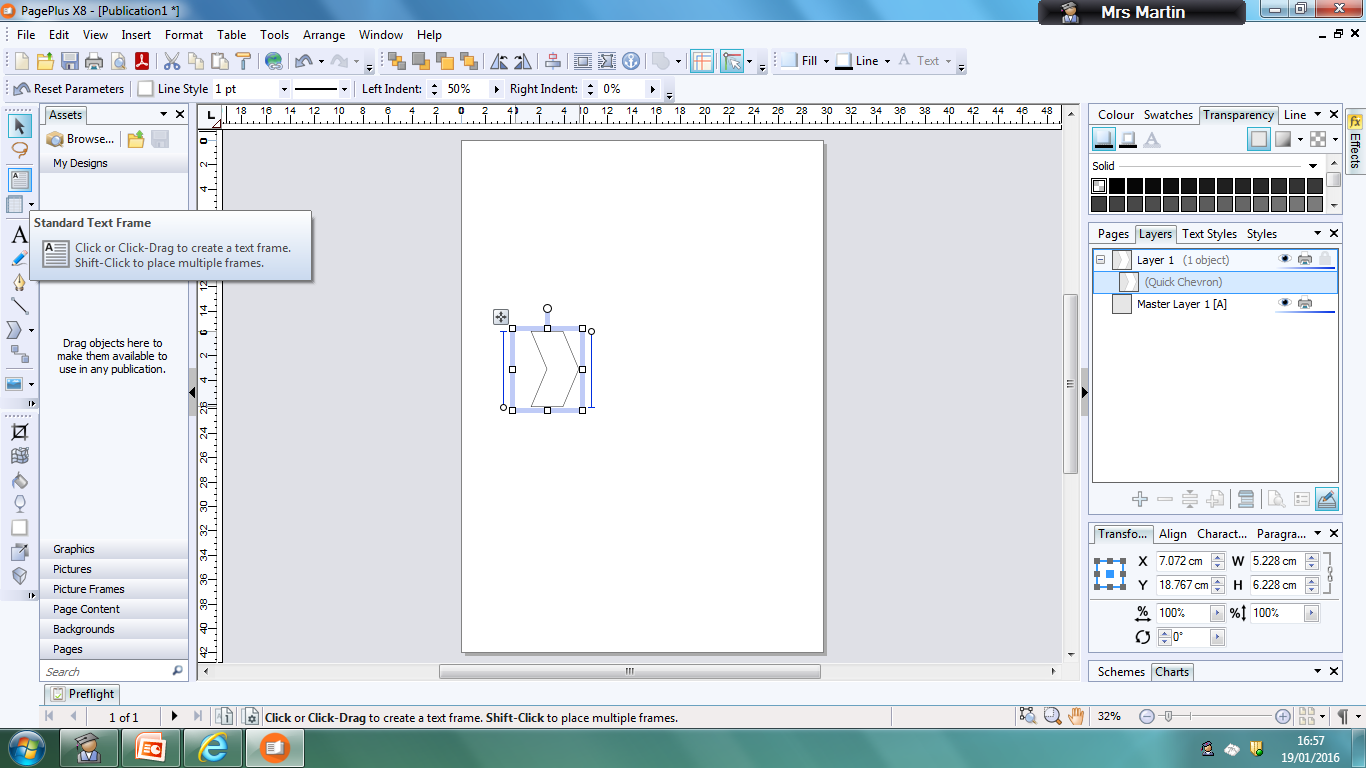 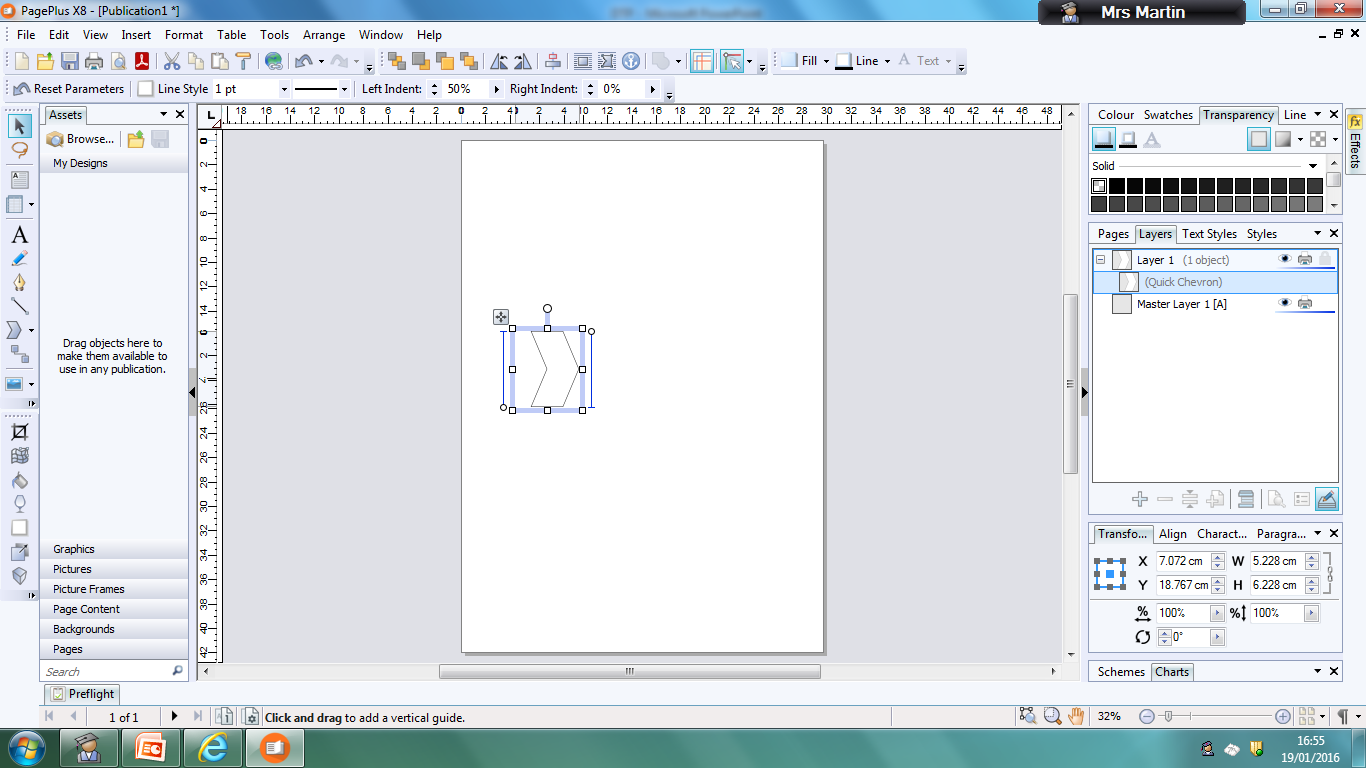 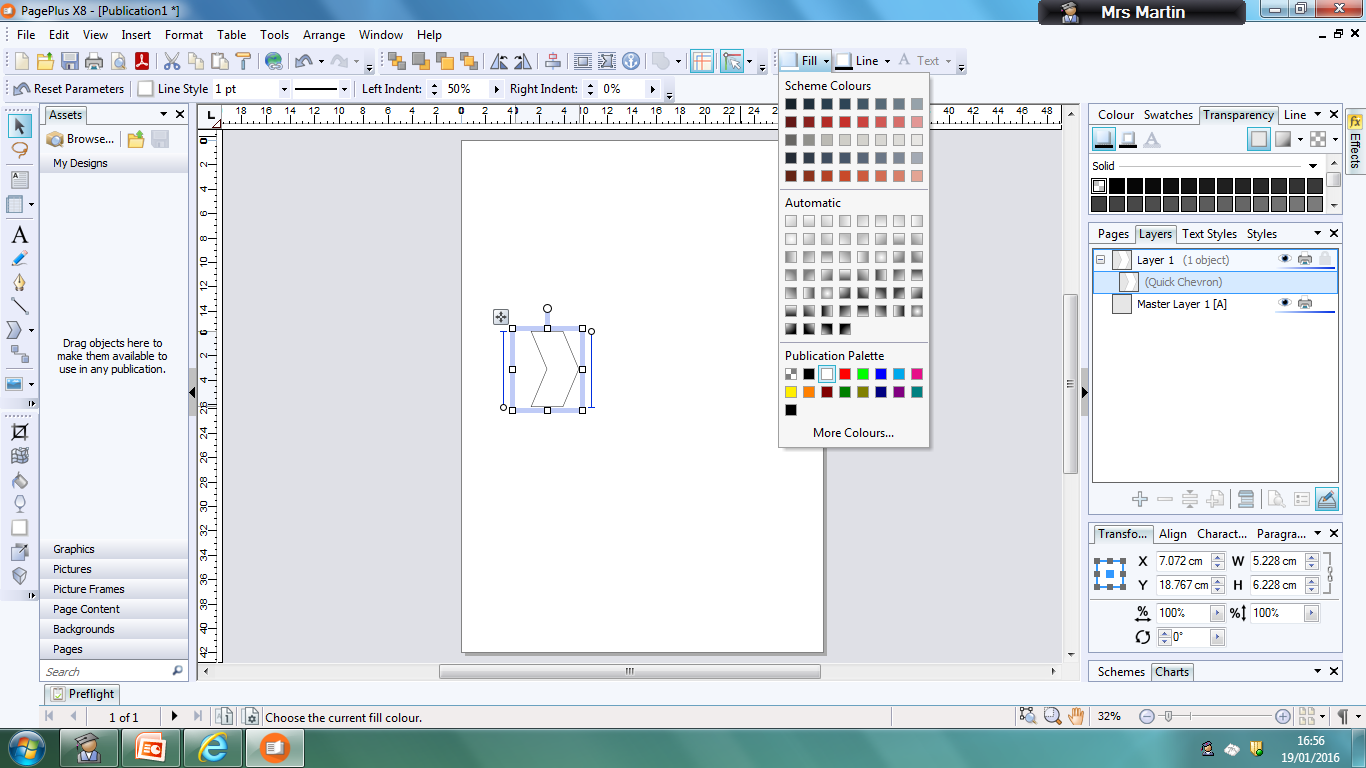 DTP
Terms & Techniques
MARGIN:              The white space and border found around a page layout. 


SINGLE AND MULTI-PAGE FORMAT:  Single page format is normally found in advertising
                                                                 posters, multi- page is more than one page normally 
			             a leaflet or brochure.        


TITLE:		Text that introduces the article or subject; usually a large font.

EXTENDED TEXT:	Text consisting of several lines.
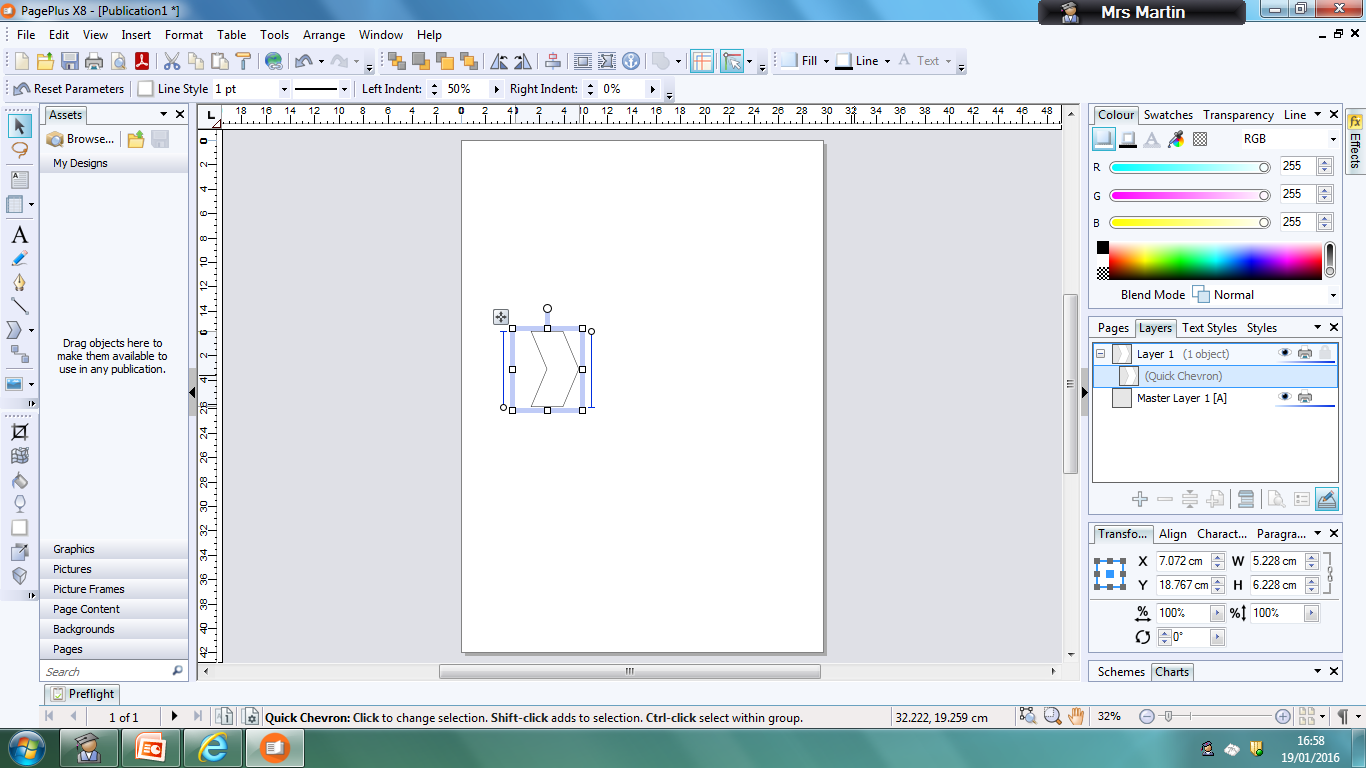 DTP
Terms & Techniques
PAGE SIZE:      The  sizes of the external page including margins. Pages can be standard or 
	        custom.

ORIENTATION: There are two page orientations, Landscape; where the longest edge is on    	          the horizontal and Portrait where the longest edge is
	          on the vertical.


HEADING:  Same definition as title.
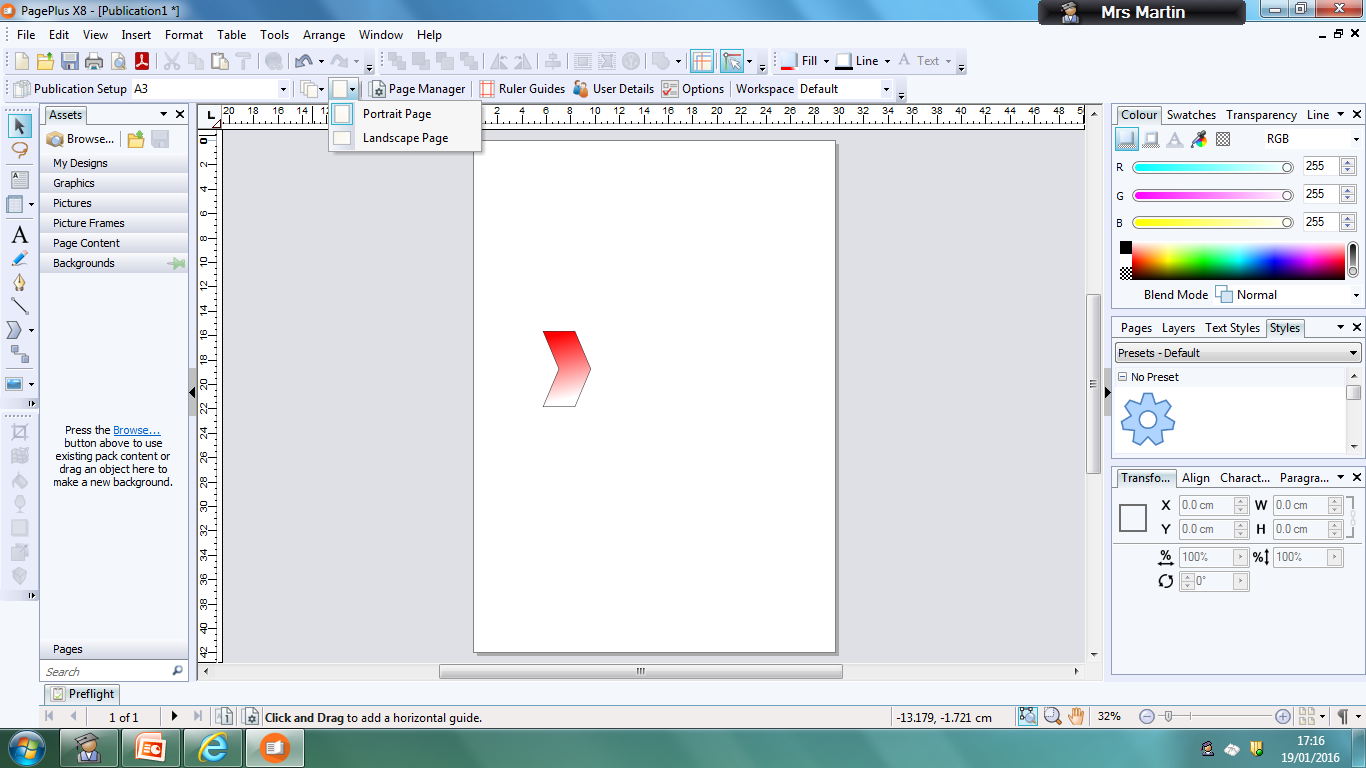 DTP
Terms & Techniques
CROPPING:  (Square & Full)
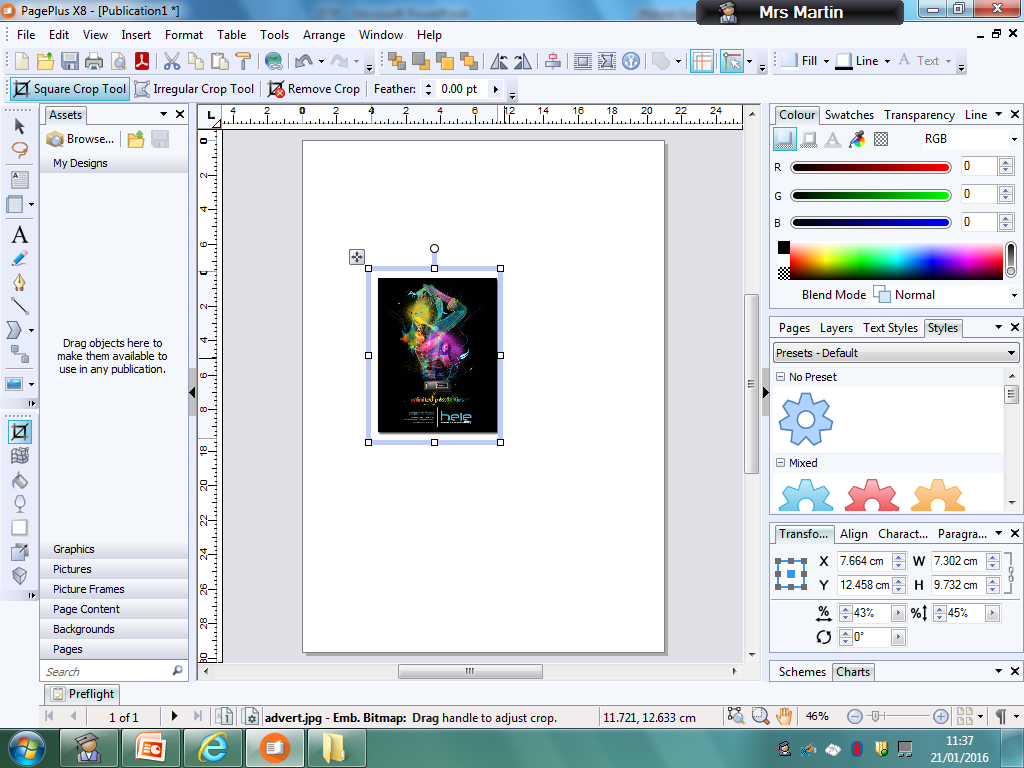 Square:  This involves cropping the outer parts of the graphic, retaining its   	rectangular shape.
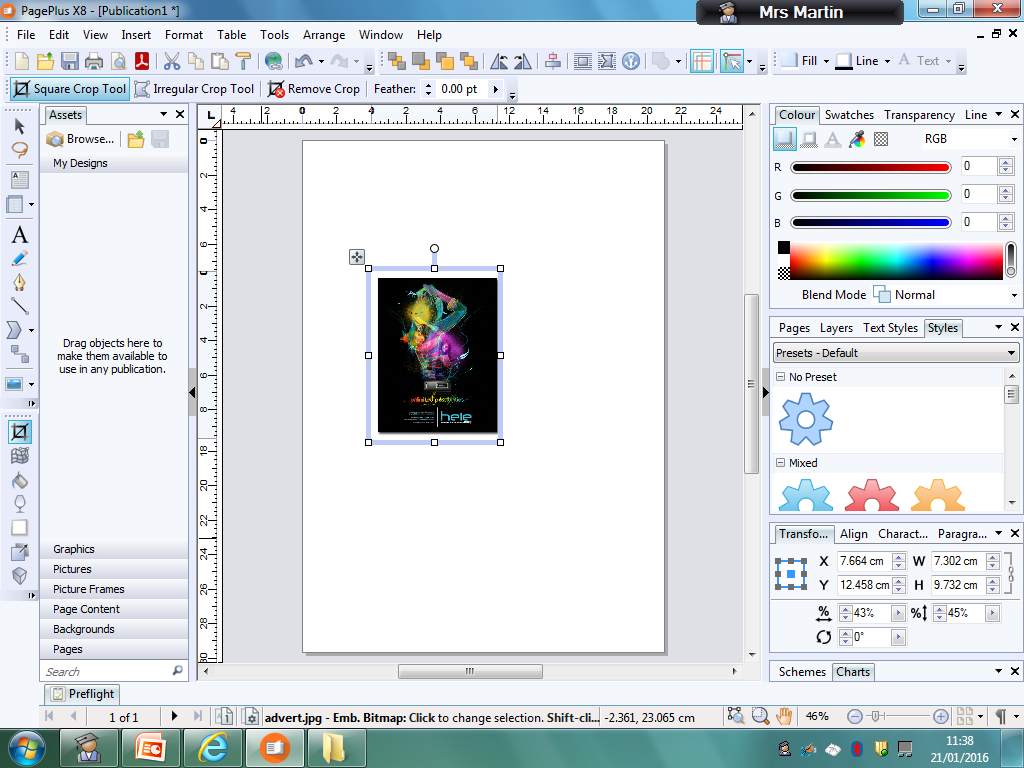 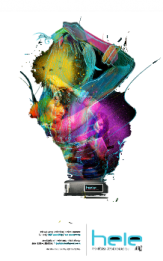 Full:  To fully crop an image it is more than likely that the image needs to
          be taken into photo editing software allowing the full background to be
          removed. This helps to connect the text to the image creating unity.
DTP
Terms & Techniques
TEXT WRAP:  Text can be wrapped around a graphic  which can help to create space within a document ,can connect the text closely to the image creating unity or can create flowing shapes helping to create either unity or contrast depending on the shapes within the document. 


FLOW TEXT ALONG A PATH:  Text can be made to flow along a line. The line is 
called the path.  This can add unity or contrast depending on the shapes within the document.


BLEED:  When any image or element on a page touches the edge of the page,    extending beyond the trim edge, leaving no margin it is said to bleed. Helps to create a modern, exciting layouts.
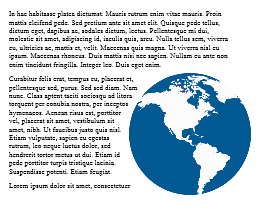 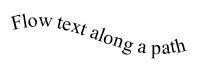 DTP
Terms & Techniques
TRANSPARENCY:  A transparency can make a graphic or colour fill see-through. Transparencies can be controlled to be more or less  transparent.   This can help to improve visual impact and enhances the layout without being too dominate. 


DROP SHADOWS: Where a shadow is inserted behind an image or text within a document.  This helps to create visual impact and emphasis in a document, it also helps to create depth within a document by lifting the image off of the page.

ROTATE:  Images and text boxes can be rotated within a document. This helps to create movement and rhythm within a document also creating emphasis.

JUSTIFICATION: Text can be justified right, left, centrally or fully depending on what is required within the layout of a document. Fully justified  text  gives a document a more formal feel.
DTP
Terms & Techniques
REVERSE: Reverse is where the text colour and original background colour are swapped over, normally this is white on black but not always the case. This creates contrast within the document and emphasises the text.

COLUMN:  The width of the frame of the body text.

GUTTER:  The narrow space between columns of text.

CAPTION:  A brief description that accompanies a photograph, graphic or table.

HEADER & FOOTER:  Information that appears at the top and bottom of a page.
DTP
Terms & Techniques
THUMBNAILS/VISUALS:  Preliminary layouts that can be sketched quickly to give a few ideas of  layout designs. Visual is a more formalised fully drawn out idea.
GRID: All CAG systems provide ‘transparent’ grids; patterns which appear on the screen as drawing aids but do not necessarily form part of the drawing. Grids are used to divide the page up into orderly areas with which to structure the printed elements of the page.

GUIDE: Non-printing lines on the screen page (usually dotted) which mark grid lines,
columns, margins etc. These are intended to assist in the placement on text and
graphics on the page.
DTP
Terms & Techniques
GRID: All CAG systems provide ‘transparent’ grids; patterns which appear on the screen as drawing aids but do not necessarily form part of the drawing. Grids are used to divide the page up into orderly areas with which to structure the printed elements of the page.

GUIDE: Non-printing lines on the screen page (usually dotted) which mark grid lines,
columns, margins etc. These are intended to assist in the placement on text and
graphics on the page.

SNAP: DTP packages use the snap effect for positioning frames within a predefined page format.

MASTER PAGE:  The master page is important because it establishes a structure for text and graphics. It is flexible and can be modified once text and graphics are added. Master pages consist of Layers/Grid and guidelines.
DTP
Terms & Techniques
LAYERS:  Layers allow the graphic designer to control separate parts of the layout.  Headers, footers and margins may be stored on one layer, Text on another, graphics on another and colour fill on another.  Layers can be switched on and off to allow for more clarity. Layers can be edited separately to allow ease of editing. Layers can be locked to stop accidental editing errors.

FONTS:  Styles of text lettering used in a document. Font styles can be chosen to suit their target market.  SAN SERIF is a more modern font used for a younger target market, these fonts do not have any flicks on the end strokes. SERIF font is based on an old typeface and is more traditional in style.